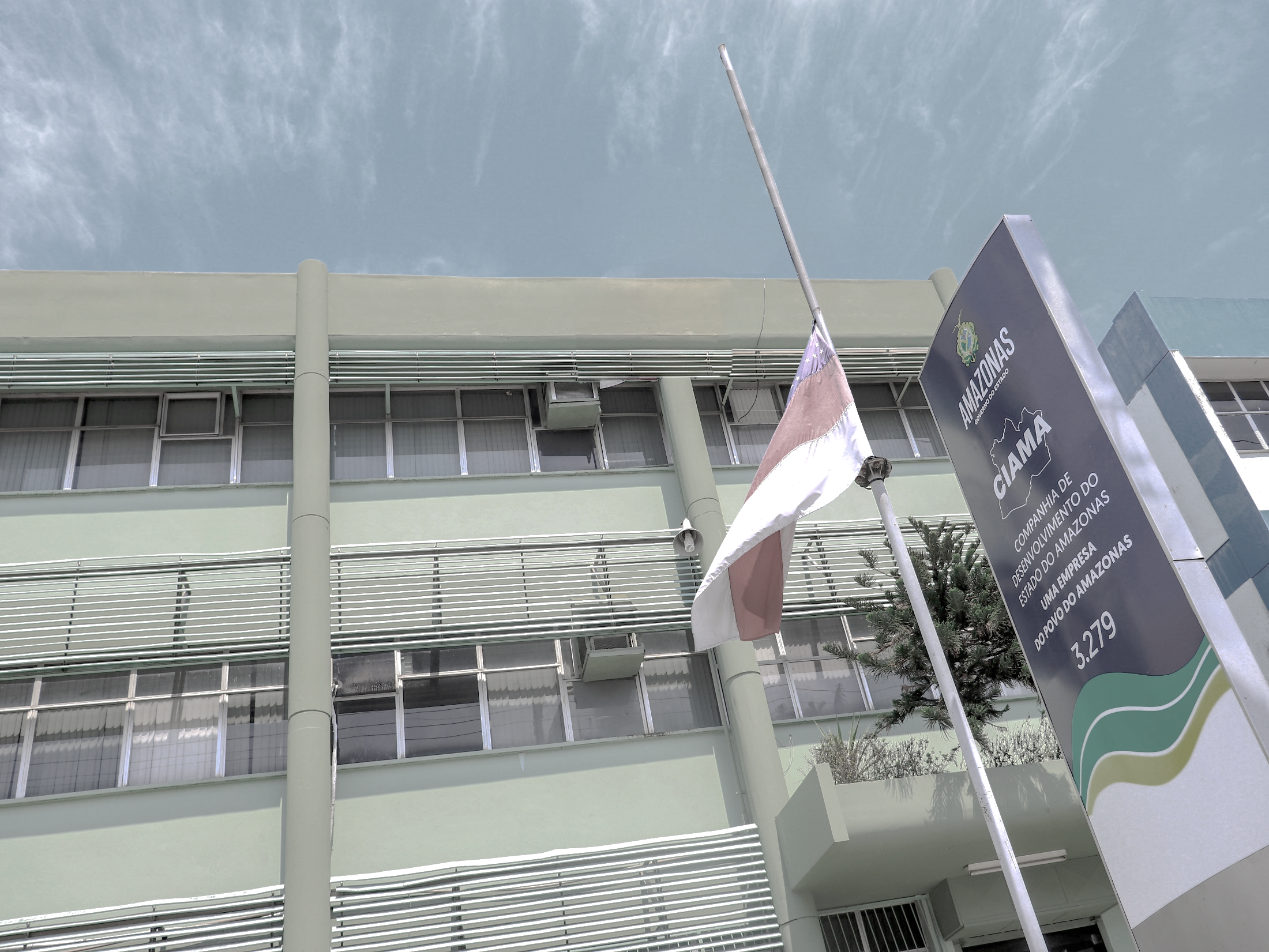 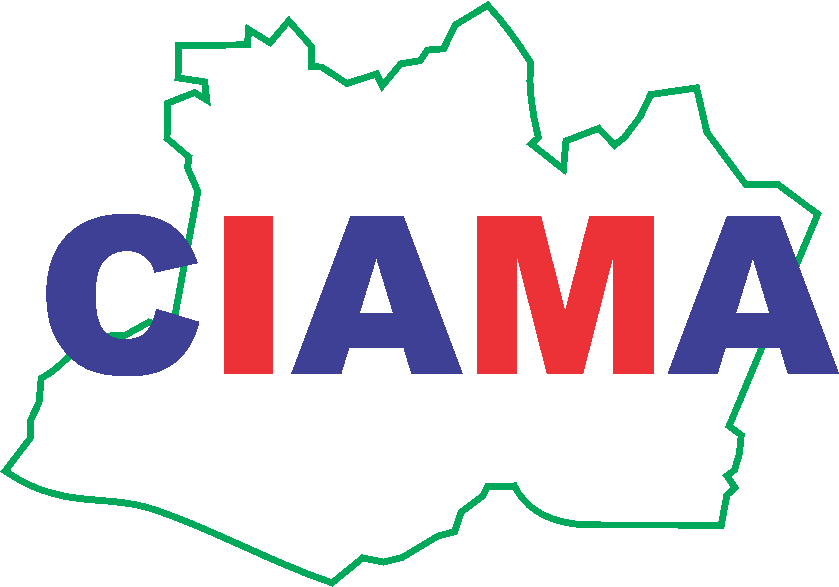 Processo Eleitoral da CIPA –
Gestão 2022/2023
Inscrições abertas de 
26 de setembro a 14 de outubro
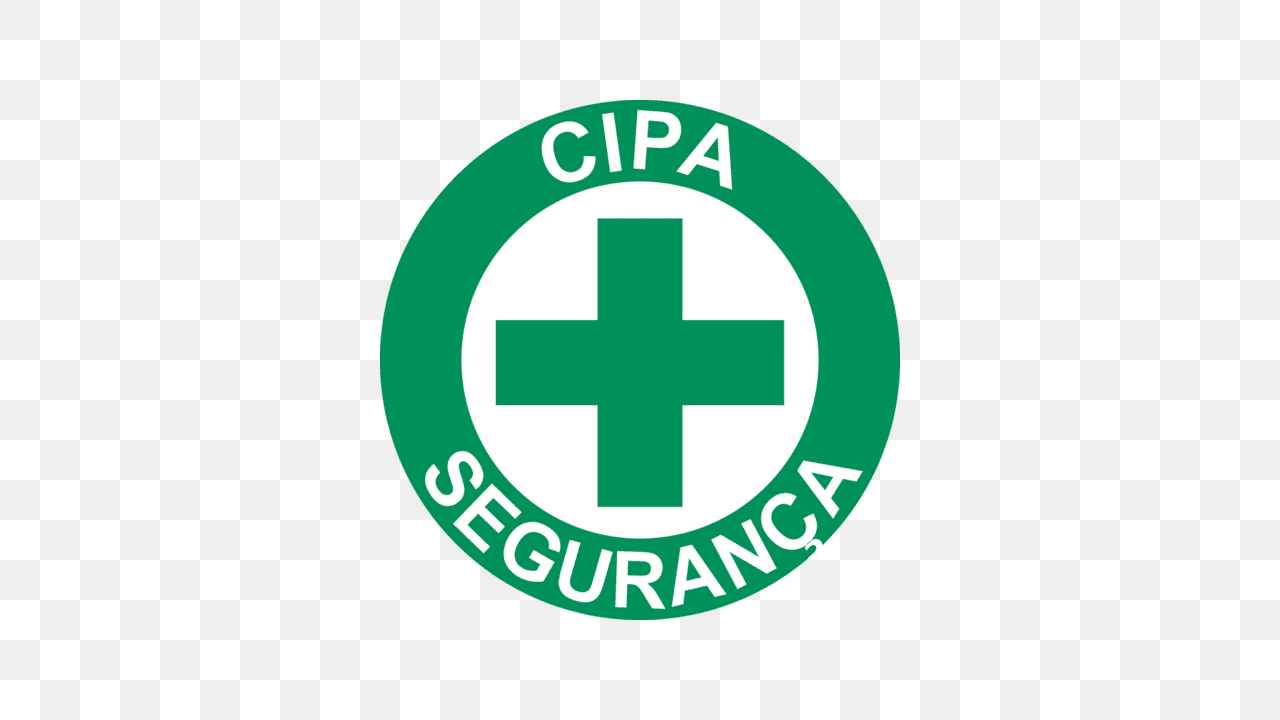 Local das inscrições: CIAMA 
(Luciene - SGI e Danielly - Secretaria)
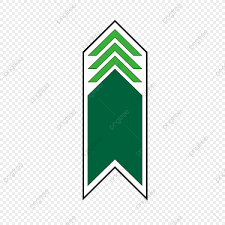 Contato para mais informações: 2123-9999 (ramal: 9957)